CHIRURGIA METABOLICA E BARIATRICA. OPINIONI E PROSPETTIVE DAL MONDO DEI MEDICI
RELATORE: Daniele Di Pauli
La chirurgia metabolica è sottoutilizzata
Nonostante la ricerca dimostri la sua efficacia, meno dell'1% dei candidati idonei in tutto il mondo si sottopone a chirurgia bariatrica/metabolica
2 fattori:
Stigma sul peso
Opinioni errate da parte dei professionisti della salute sulla sicurezza ed efficacia della chirurgia bariatrica/metabolica

Ponce J, Nguyen NT, Hutter M, et al. American society for metabolic and bariatric surgery estimation of bariatric surgery procedures in the United States, 2011–2014. Surgery for Obesity and Related Diseases. 2015;11:1199–1200. doi: 10.1016/j.soard.2015.08.496.
Gasoyan H, Tajeu G, Halpern MT, Sarwer DB. Reasons for underutilization of bariatric surgery: The role of insurance benefit design. Surg Obes Relat Dis 2019;15:146–51. 10.1016/j.soard.2018.10.005.
Sarwer DB, Gasoyan H, Bauerle Bass S, Spitzer JC, Soans R, Rubin DJ. Ruolo del bias di peso e della comunicazione paziente-medico nel sottoutilizzo della chirurgia bariatrica. Surg Obes Relat Dis. 2021 Nov;17(11):1926-1932. doi: 10.1016/j.soard.2021.07.013
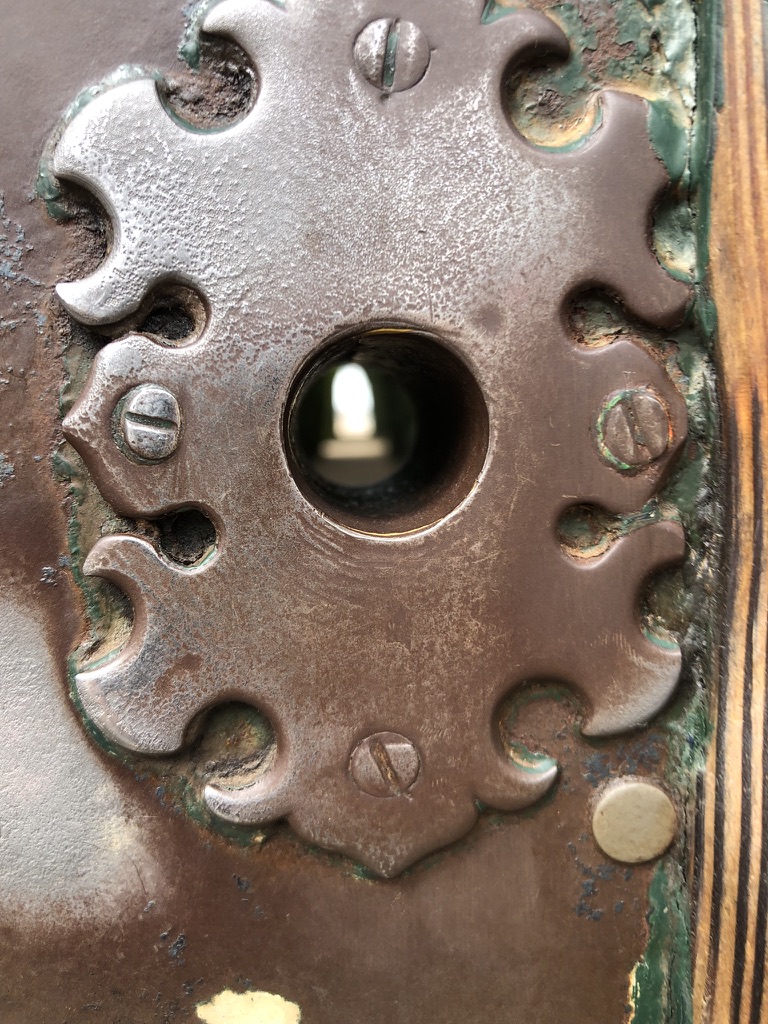 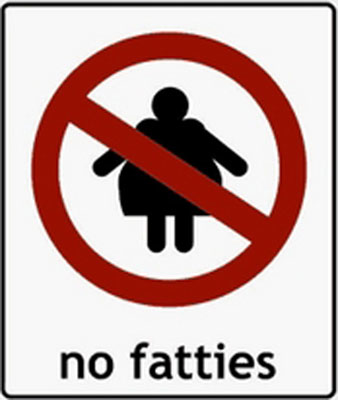 L’obesità e le persone affette da obesità sono altamente stigmatizzate
Puhl & Heuer 2009
Le persone affette da obesità sperimentano frequentemente svalutazione sociale, denigrazione e discriminazione 
Rubino et al., 2020
I professionisti della salute dopo i famigliari sono indicate come la Maggiore fonte di stigma
Di Pauli, 2021, 2024
3
Pregiudizi verso la chirurgia metabolica-bariatrica
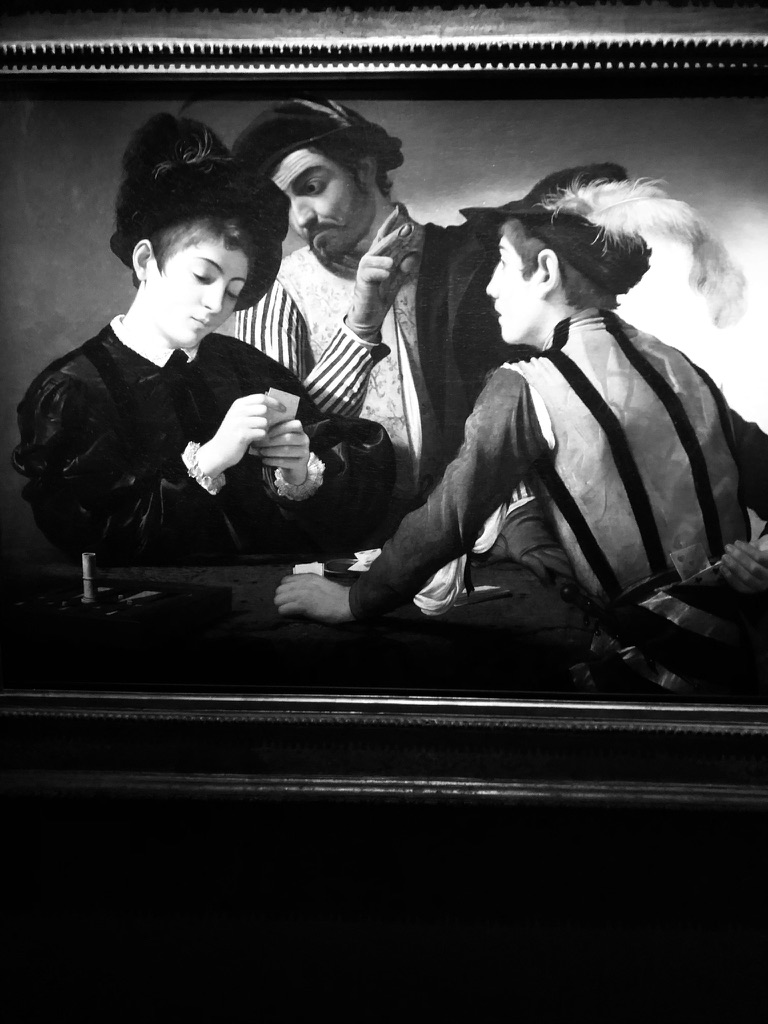 Bariatric surgery is stigmatized and viewed by patients,
some healthcare providers and the general public as
‘the easy way out’ and a treatment for people too
weak’ to lose weight without surgery.








Phelan SM. An update on research examining the implications of stigma for access to and utilization of bariatric surgery. Curr Opin Endocrinol Diabetes Obes. 2018 Oct;25(5):321-325. doi: 10.1097/MED.0000000000000431. PMID: 30048259.
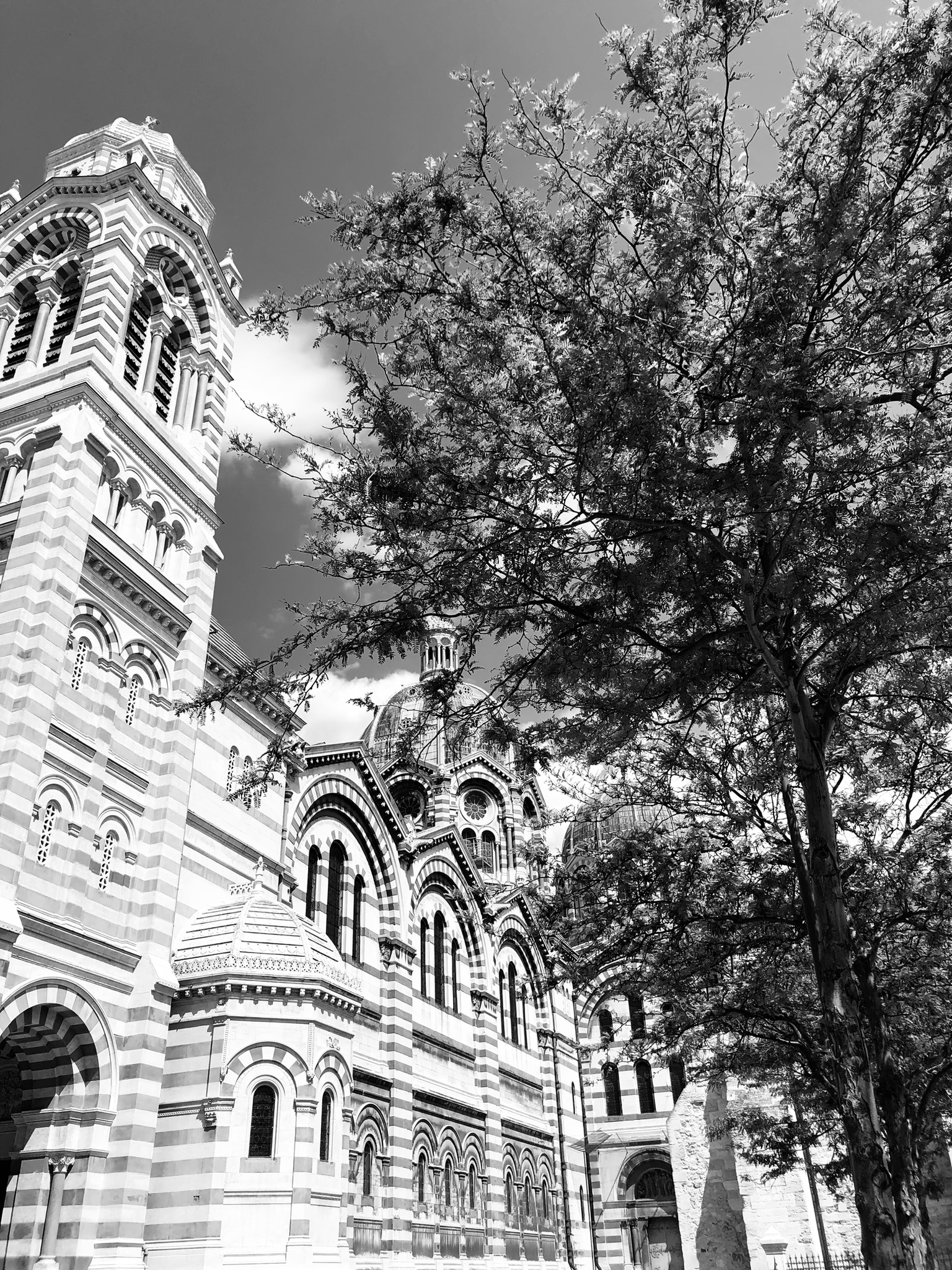 Cosa pensano i professionisti della salute sulla chirurgia metabolica?
Opinioni dei professionisti della salute
alcuni studi hanno notato percezioni negative, con meno della metà dei fornitori di coorti principalmente multidisciplinari che percepiscono la chirurgia bariatrica come un'opzione efficace. In Rajeev ND, Samaan JS, Premkumar A, Yu E, Srinivasan N, Samakar K. Providers' Knowledge and Perceptions of Bariatric Surgery: a Systematic Review. Obes Surg. 2023 Nov;33(11):3571-3601. doi: 10.1007/s11695-023-06827-5. Epub 2023 Sep 23. PMID: 37740831; PMCID: PMC10603000.
tra gli operatori sanitari di molteplici specialità in Italia, solo il 37% ha dichiarato che raccomanderebbe la chirurgia bariatrica ai pazienti come modalità efficace per la gestione del peso a lungo termine . Sbraccia P, Busetto L, Santini F, et al. Misperceptions and barriers to obesity management: Italian data from the ACTION-IO study. Eat Weight Disord. 2021;26:817–28.
uno studio qualitativo su medici del Veteran Affairs Medical Center negli Stati Uniti ha riferito che la chirurgia bariatrica non era percepita come necessaria fino a quando l'obesità o le sue comorbidità non sono state considerate "minacciose per la vita». Murtha JA, Alagoz E, Breuer CR, et al. Individual-level barriers to bariatric surgery from patient and provider perspectives: a qualitative study. Am J Surg. 2022;224:429–436. doi: 10.1016/j.amjsurg.2021.12.022.
tra i medici di varie specialità in Grecia, meno del 15% dei fornitori intervistati ha riferito "molta" familiarità con ciascuna delle sei procedure bariatriche loro poste . Zacharoulis D, Bakalis V, Zachari E, et al. Current knowledge and perception of bariatric surgery among Greek doctors living in Thessaly: current knowledge of bariatric surgery. Asian J Endosc Surg. 2018;11:138–45.
studio su 157 medici di base in Svezia , il 73% riferiva una buona conoscenza della chirurgia, ma la metà era preoccupata per gli esiti e il 44% riferiva il bisogno di maggiore formazione sul tema. Memarian, E., Carrasco, D., Thulesius, H. et al. Primary care physicians’ knowledge, attitudes and concerns about bariatric surgery and the association with referral patterns: a Swedish survey study. BMC Endocr Disord 21, 62 (2021). https://doi.org/10.1186/s12902-021-00723-8
5 fattori implicati nell’esitare a indirizzare a un percorso bariatrico
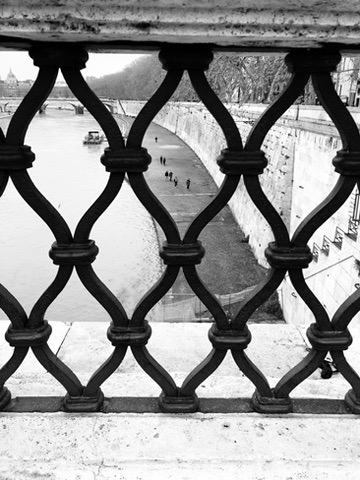 (1) non voler "fare male"; 
(2) mettere in discussione l'efficacia a lungo termine della chirurgia bariatrica; 
(3) conoscenza limitata della chirurgia bariatrica; 
(4) non voler raccomandare la chirurgia bariatrica troppo presto; 
(5) non sapere se l'assicurazione copre la chirurgia bariatrica. 



Funk LM, Jolles SA, Greenberg CC, Schwarze ML, Safdar N, McVay MA, Whittle JC, Maciejewski ML, Voils CI. Primary care physician decision making regarding severe obesity treatment and bariatric surgery: a qualitative study. Surg Obes Relat Dis. 2016 May;12(4):893-901. doi: 10.1016/j.soard.2015.11.028. Epub 2015 Dec 2. PMID: 26948943; PMCID: PMC8356198.
Rajeev ND, Samaan JS, Premkumar A, Yu E, Srinivasan N, Samakar K. Providers' Knowledge and Perceptions of Bariatric Surgery: a Systematic Review. Obes Surg. 2023 Nov;33(11):3571-3601. doi: 10.1007/s11695-023-06827-5. Epub 2023 Sep 23. PMID: 37740831; PMCID: PMC10603000.
Riassumendo
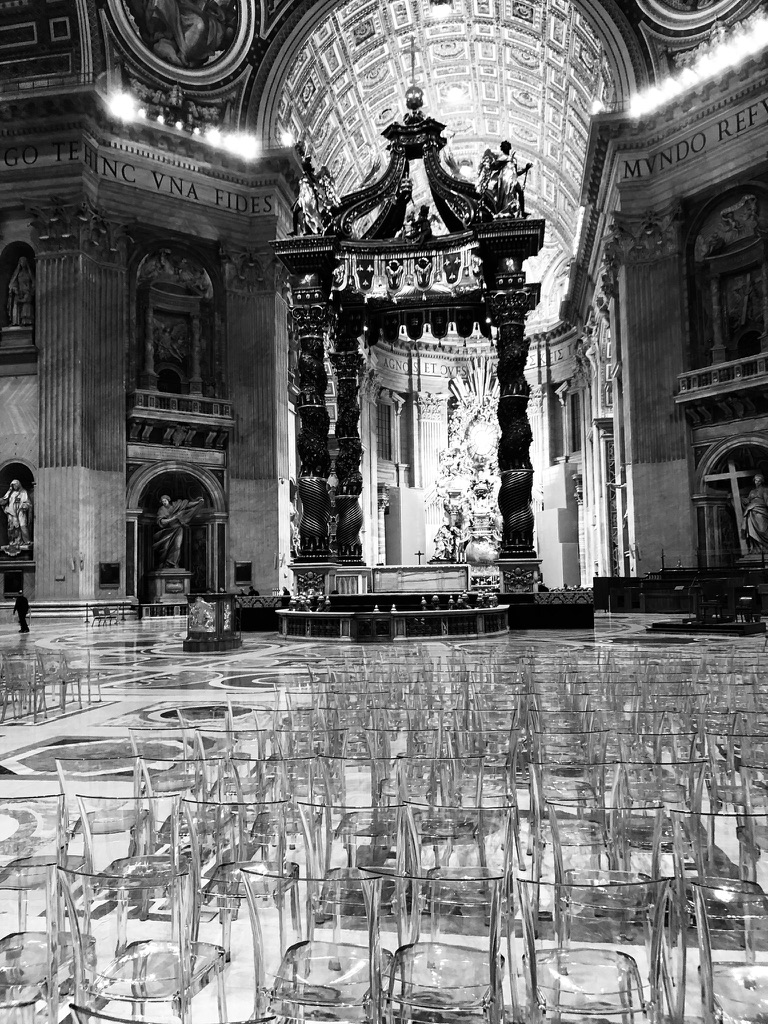 Tra le specialità, c'è stato un consenso sul fatto che la chirurgia bariatrica sia un trattamento efficace per l'obesità e le sue condizioni mediche associate. Tuttavia, i fornitori spesso sopravvalutavano il profilo di rischio e riportavano una bassa familiarità con i tassi di complicanze postoperatorie. 
Il 92,5% dei medici vorrebbe ricevere più istruzione sulla chirurgia bariatrica
Auspitz, M., Cleghorn, M.C., Azin, A. et al. Knowledge and Perception of Bariatric Surgery Among Primary Care Physicians: a Survey of Family Doctors in Ontario. OBES SURG 26, 2022–2028 (2016). https://doi.org/10.1007/s11695-016-2055-x
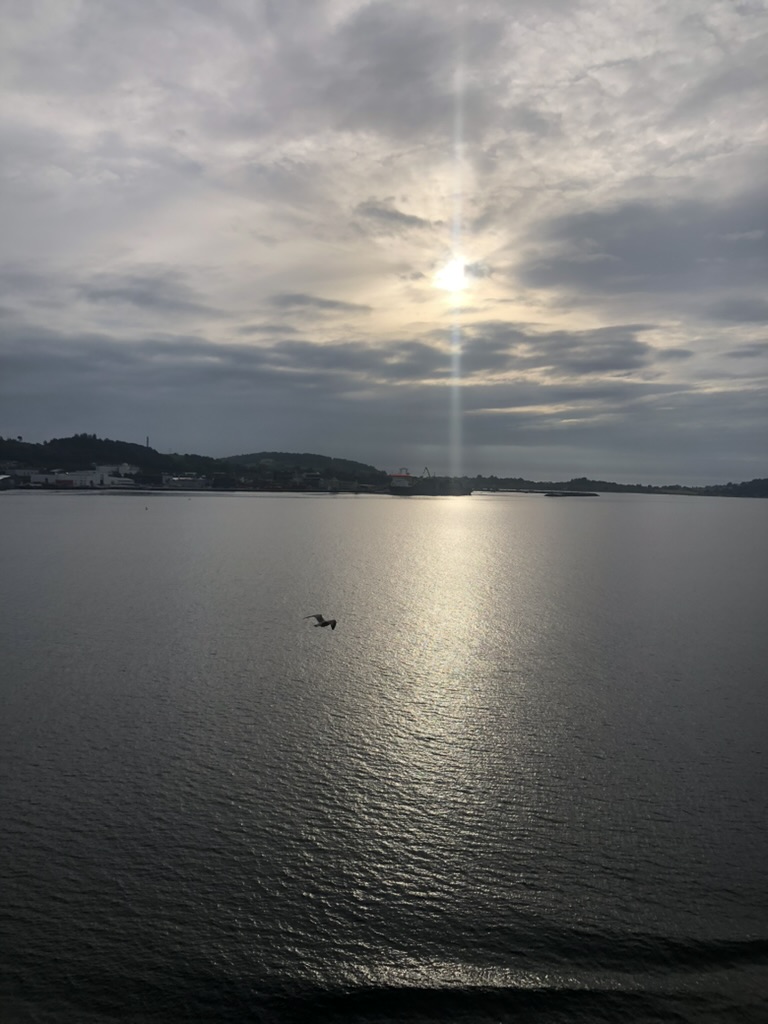 Le barriere al trattamento chirurgico dell'obesità grave sono molteplici, ma la riluttanza del fornitore a offrire opzioni chirurgiche a causa di una formazione inadeguata dovrebbe essere risolta a livello di formazione. 
Fornire un'istruzione specifica per la chirurgia bariatrica è essenziale per tutte le specialità e i livelli di formazione, dato che i team multidisciplinari sono al centro della gestione degli effetti sistemici dell'obesità.
 La formazione bariatrica dovrebbe iniziare prima della specializzazione come parte del curriculum medico di base. 
Con un'implementazione di successo, questa formazione non solo ha il potenziale per mitigare molte limitazioni inerenti alla limitazione della formazione bariatrica agli specialisti, ma anche per ridurre le barriere alla cura spesso vissute dai pazienti alle prese con l'obesità e le malattie metaboliche.
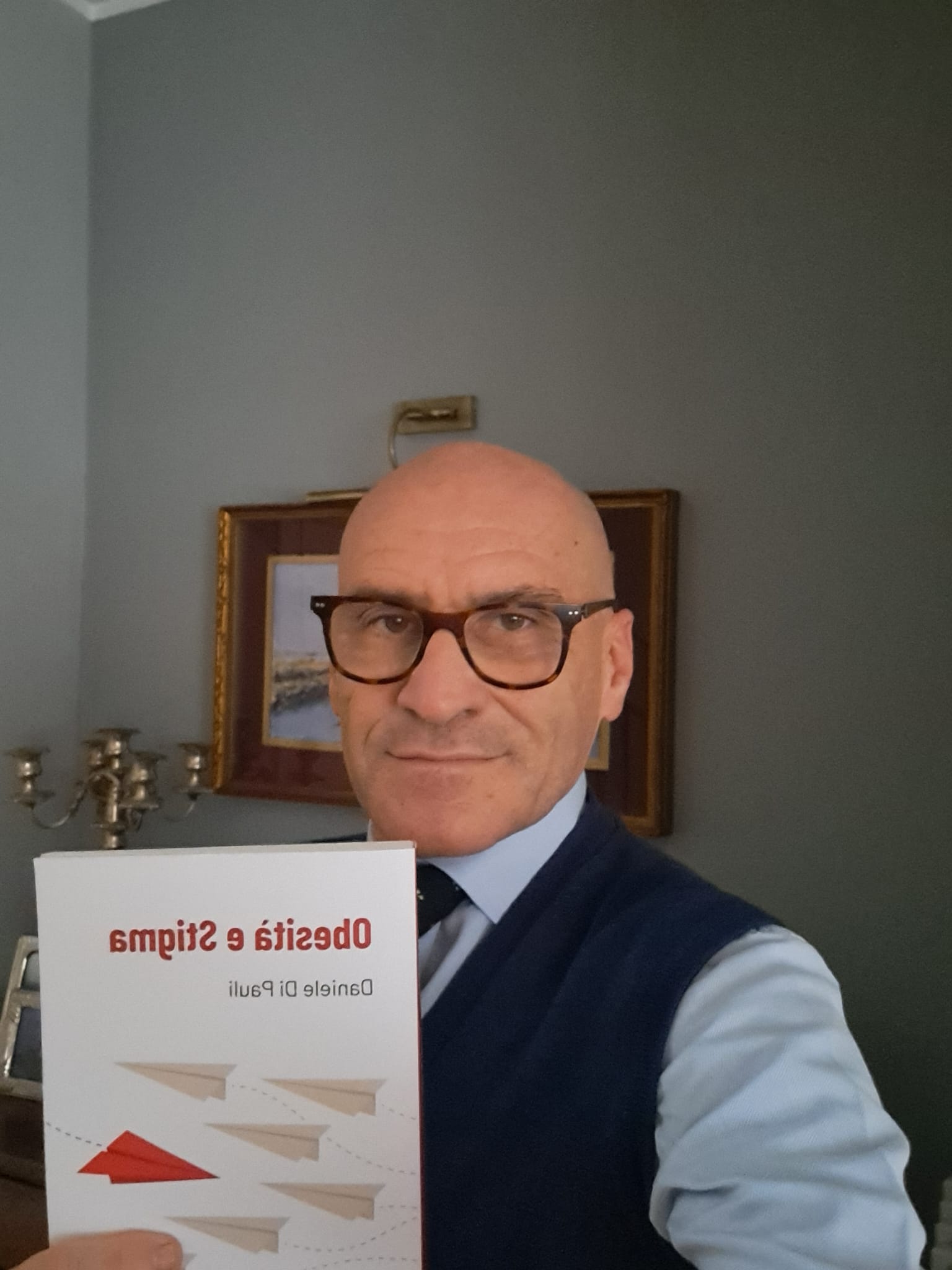 La libertà deriva dalla consapevolezza, la consapevolezza deriva dalla conoscenza, la conoscenza deriva (anche) dall’informazione, dallo studio e dalla lettura senza pregiudizi. (Stefano Nasetti)
Grazie